Сценарий праздника к Дню матери(подготовительная группа) 24.11.2021 года Дети заходят и встают в шахматном порядке.После слов ведущего дети читают стихи о маме
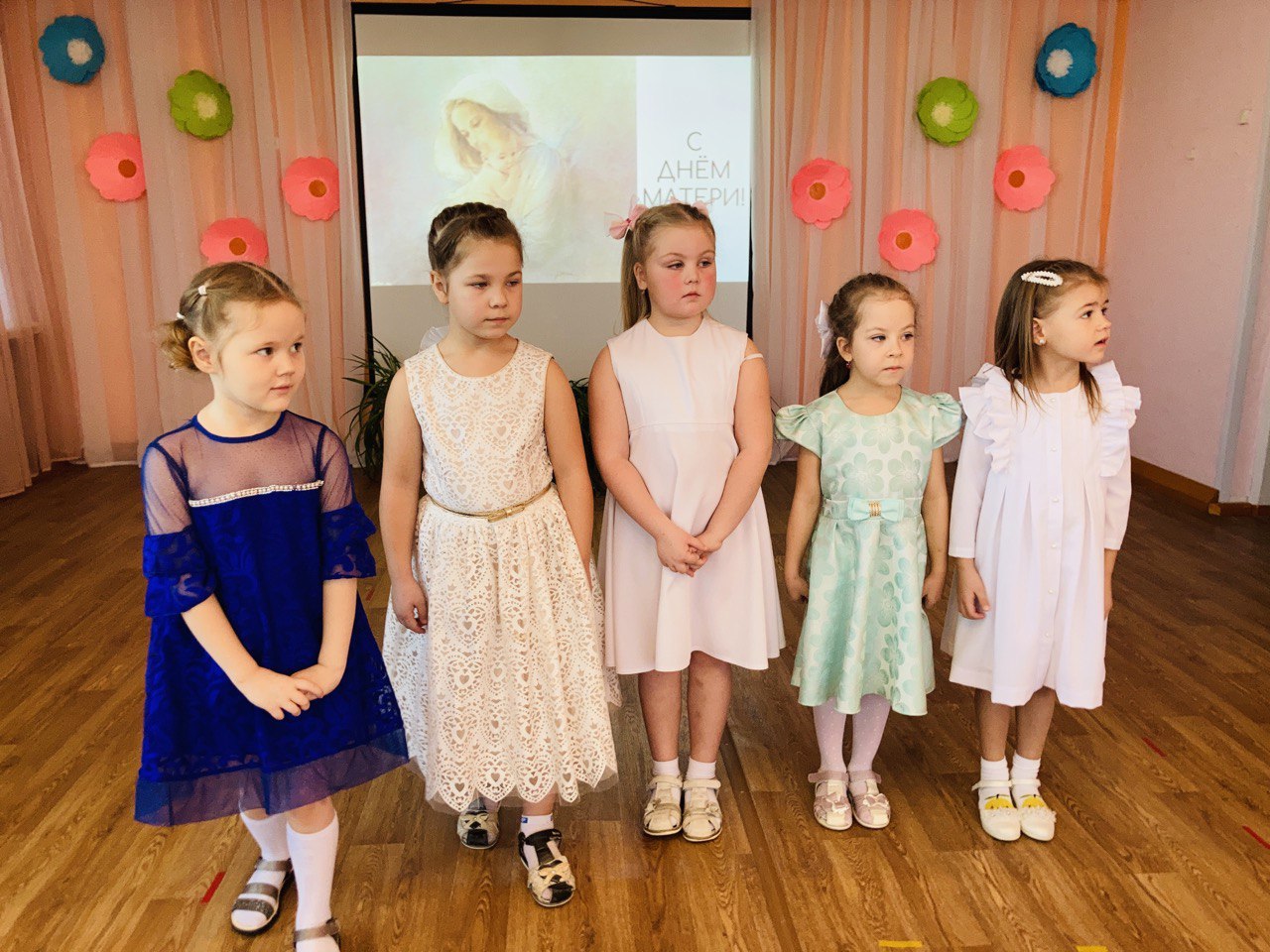 Дети исполняют песню «Мамочка» сл. А. Пилецкой, муз. Д. Трубачева.
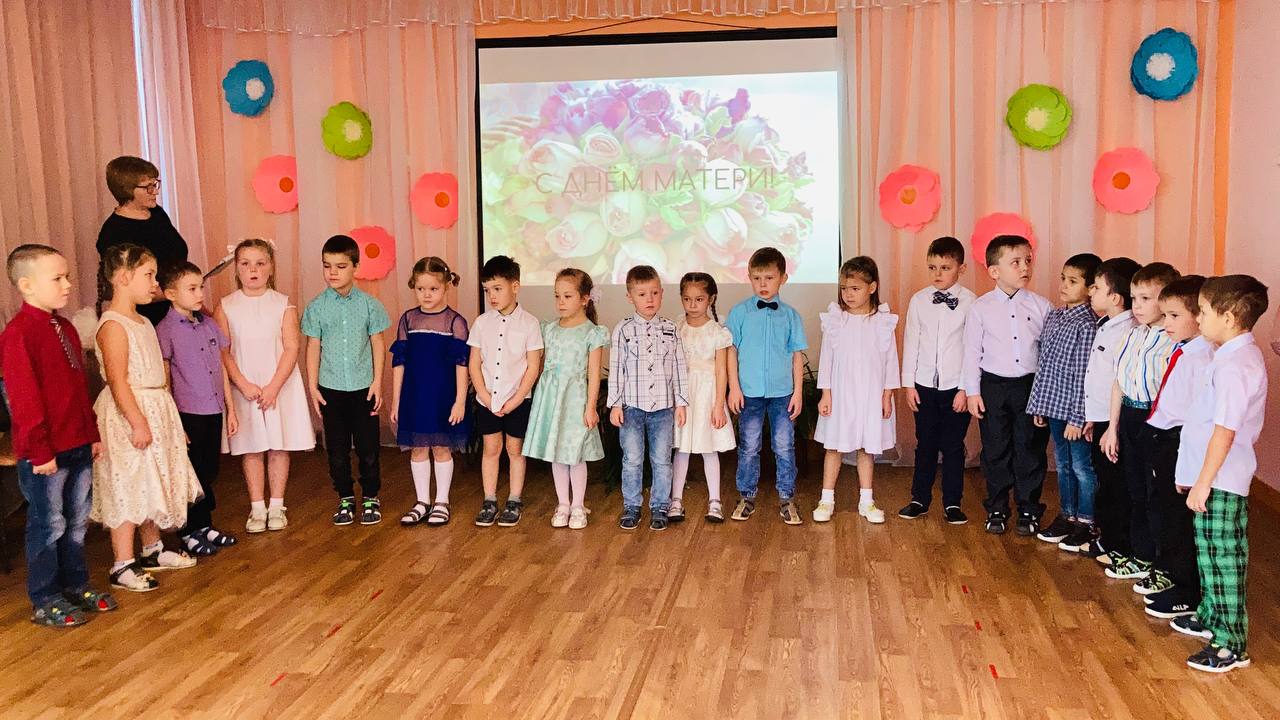 После исполнения песни дети снова читают стихи о своей любимой мамочке.
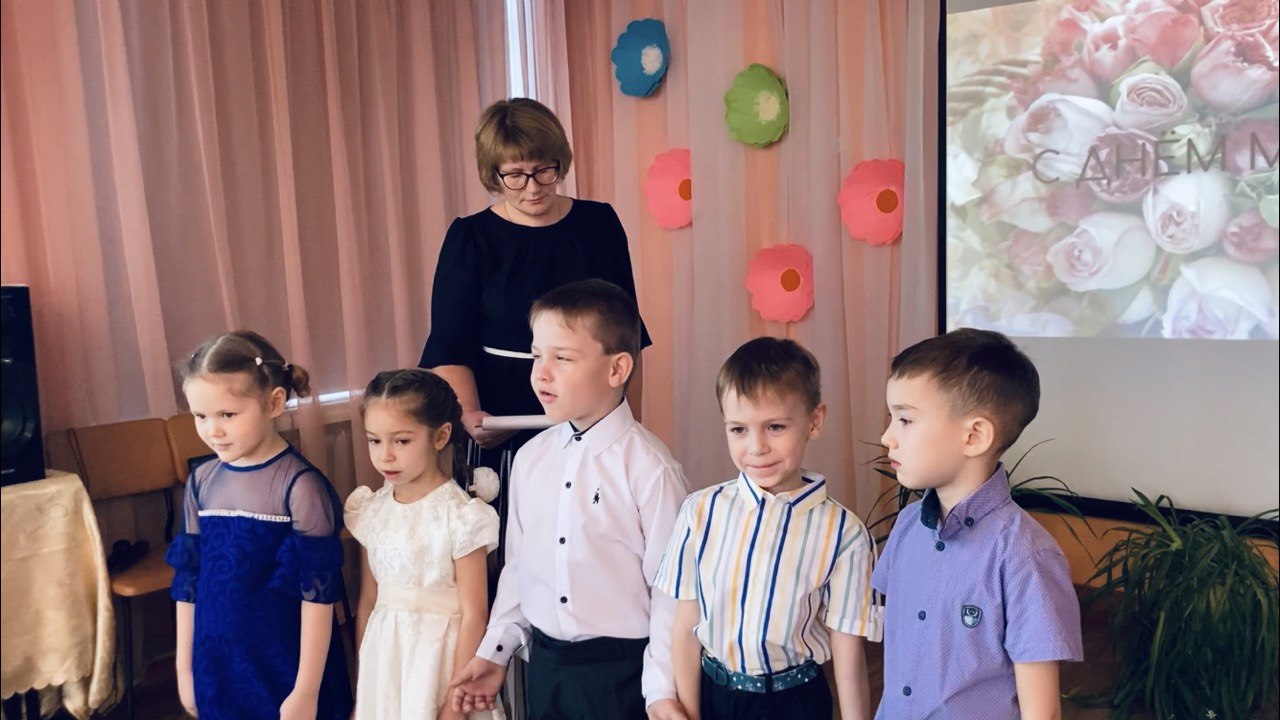 Сейчас наши мальчики споют частушки про то,  если были бы они девчонками.
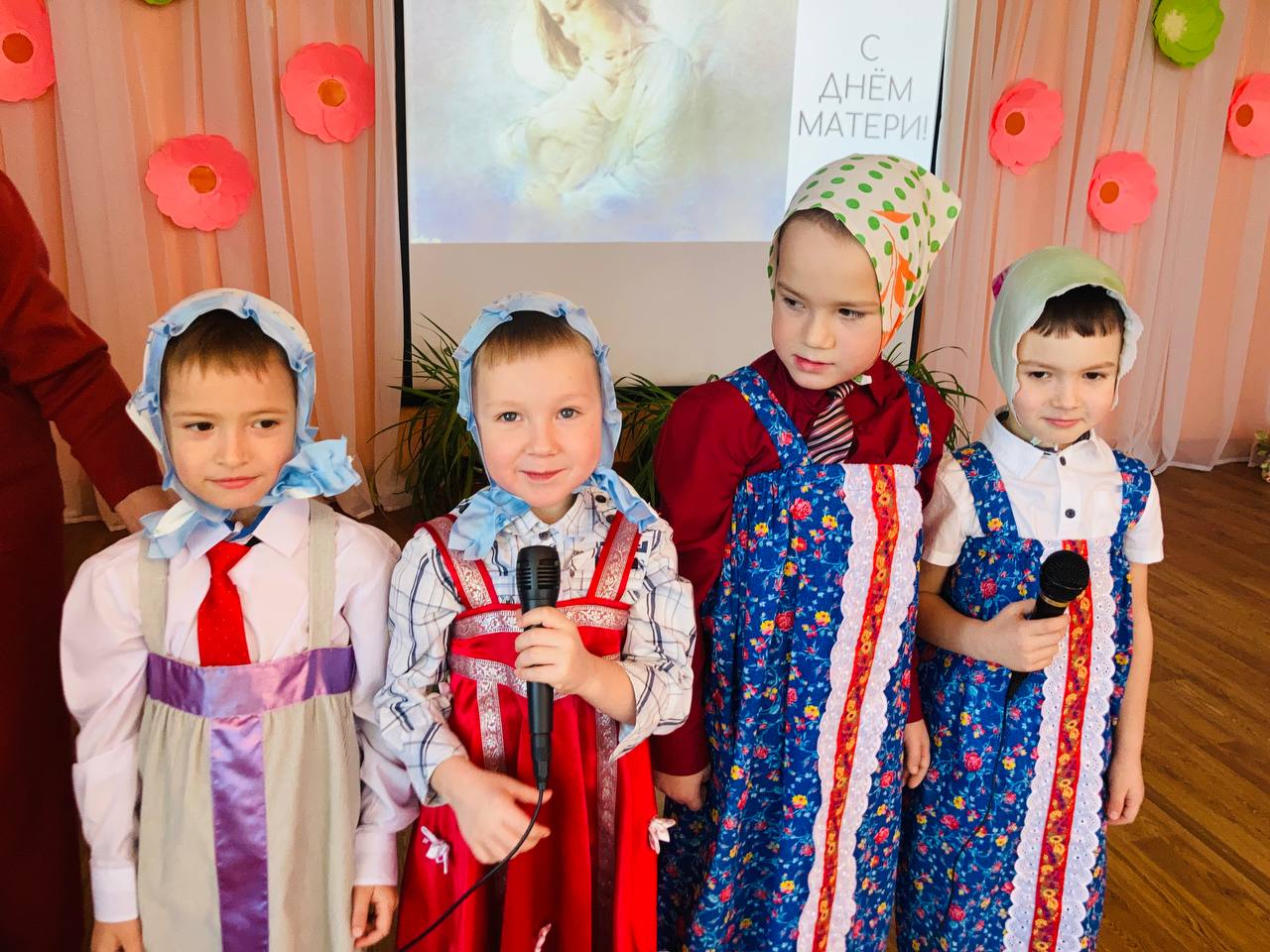 Сердце – это символ любви. Пусть каждый сейчас в стихах скажет маме самые теплые нежные слова.
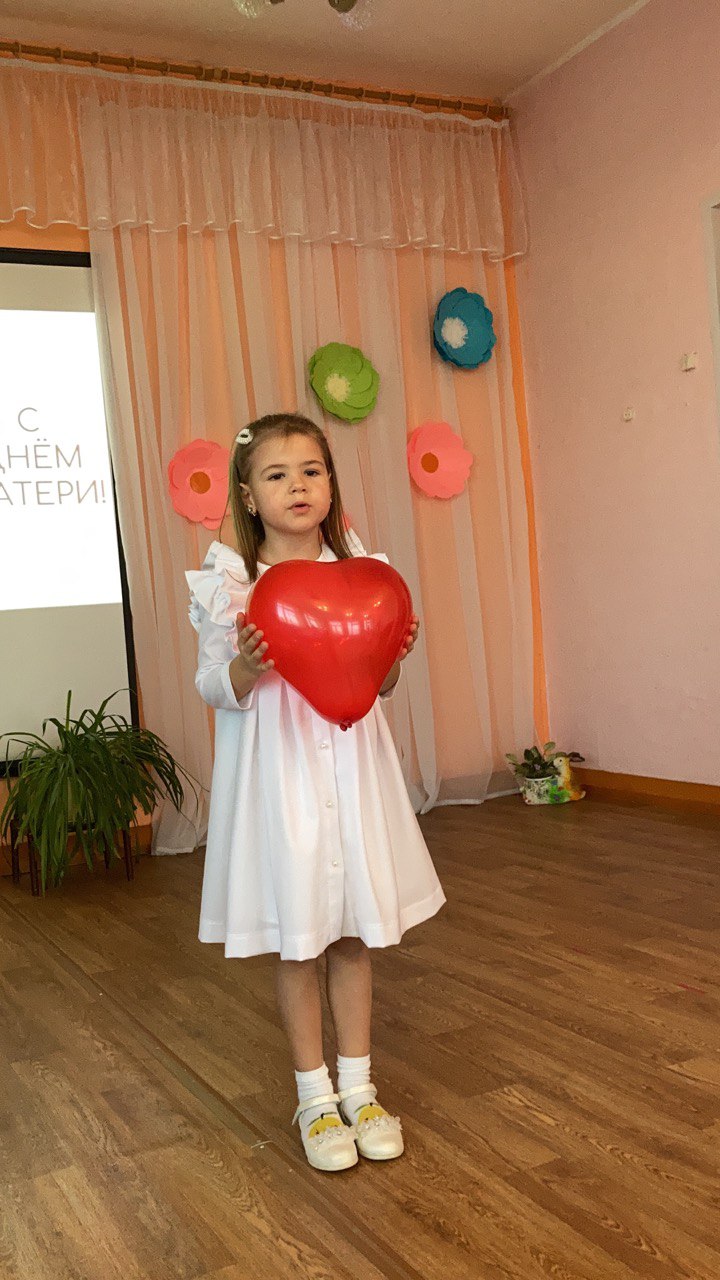 Дети исполняют танец на песню «Берегите своих детей»
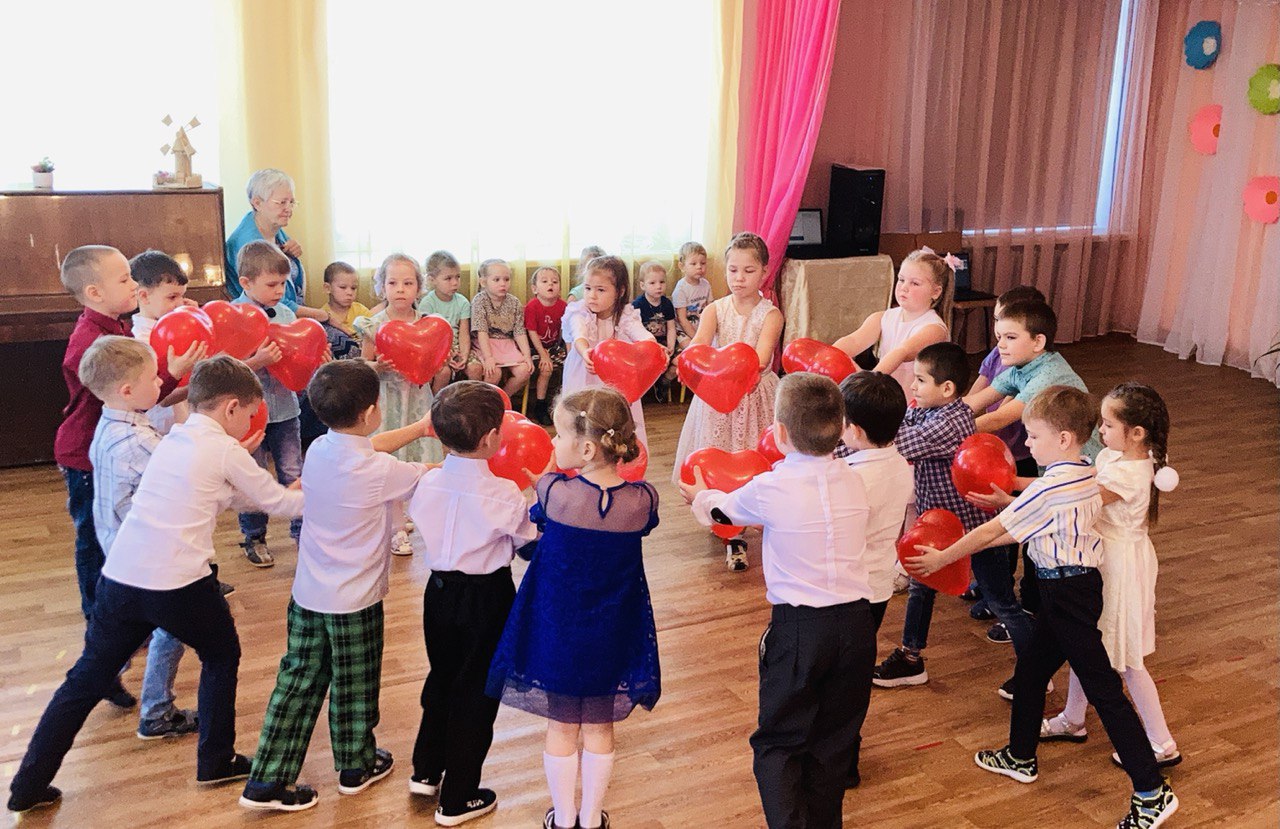 В конце утренника дети смотрят видео на стихи «Что такое счастье», приготовленное мамами:Абзаиевой Е.С.,Измалкиной Н.Е.,Коротких Е.С.
ДЕНЬ МАТЕРИ
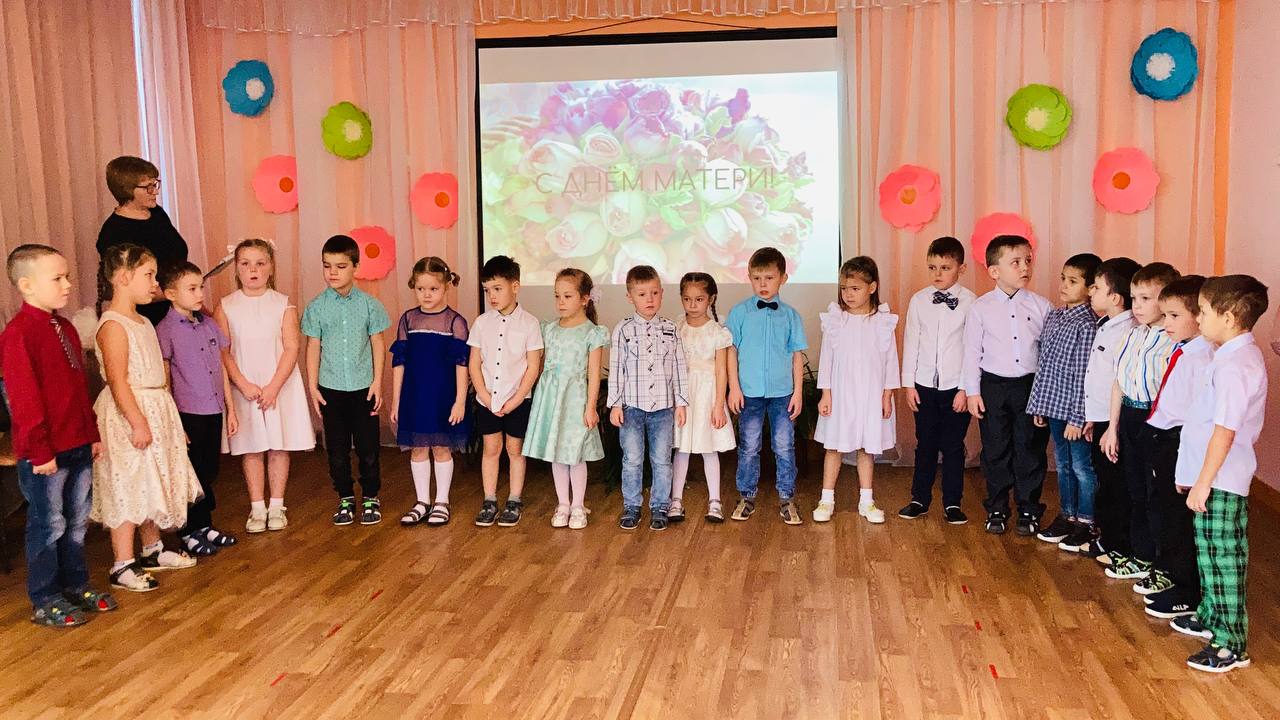 ДЕНЬ МАТЕРИ
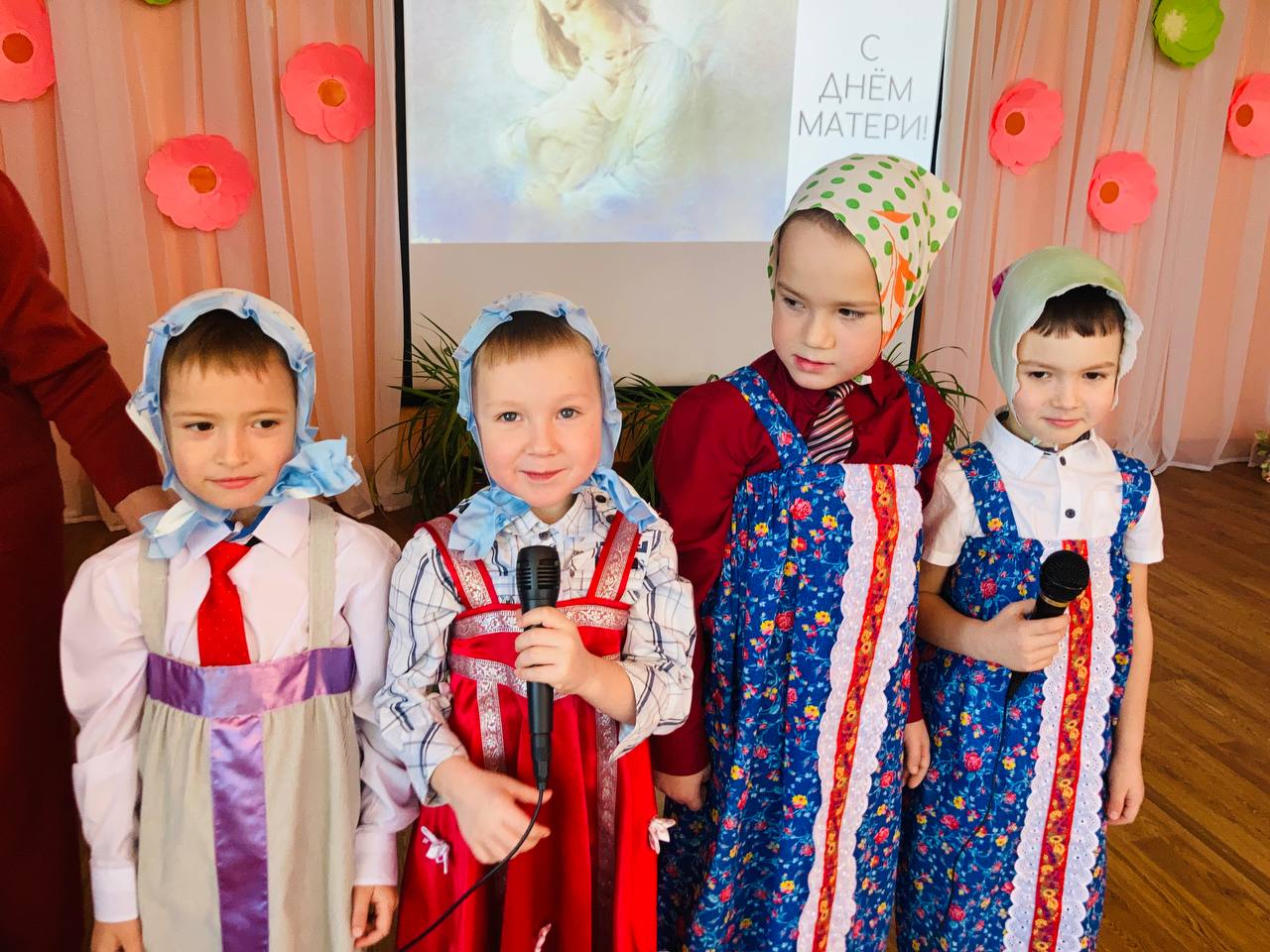 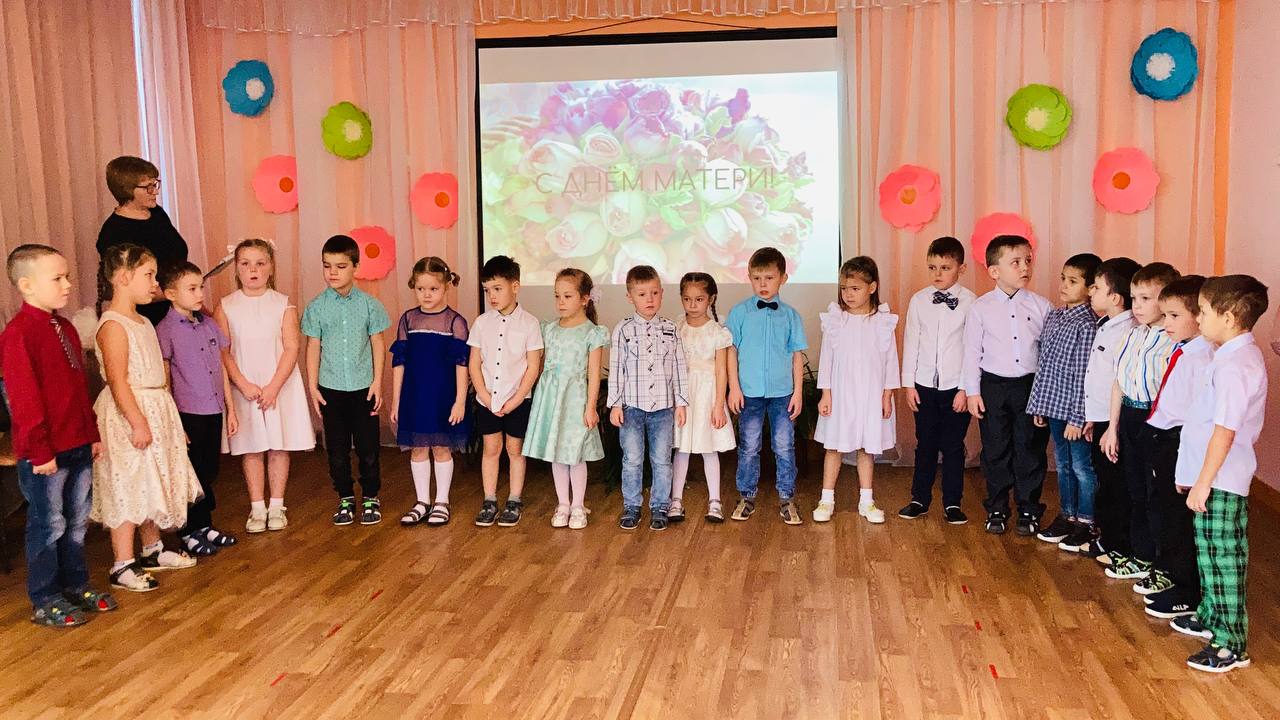 Концерт для мам24.11.2021годаДима И
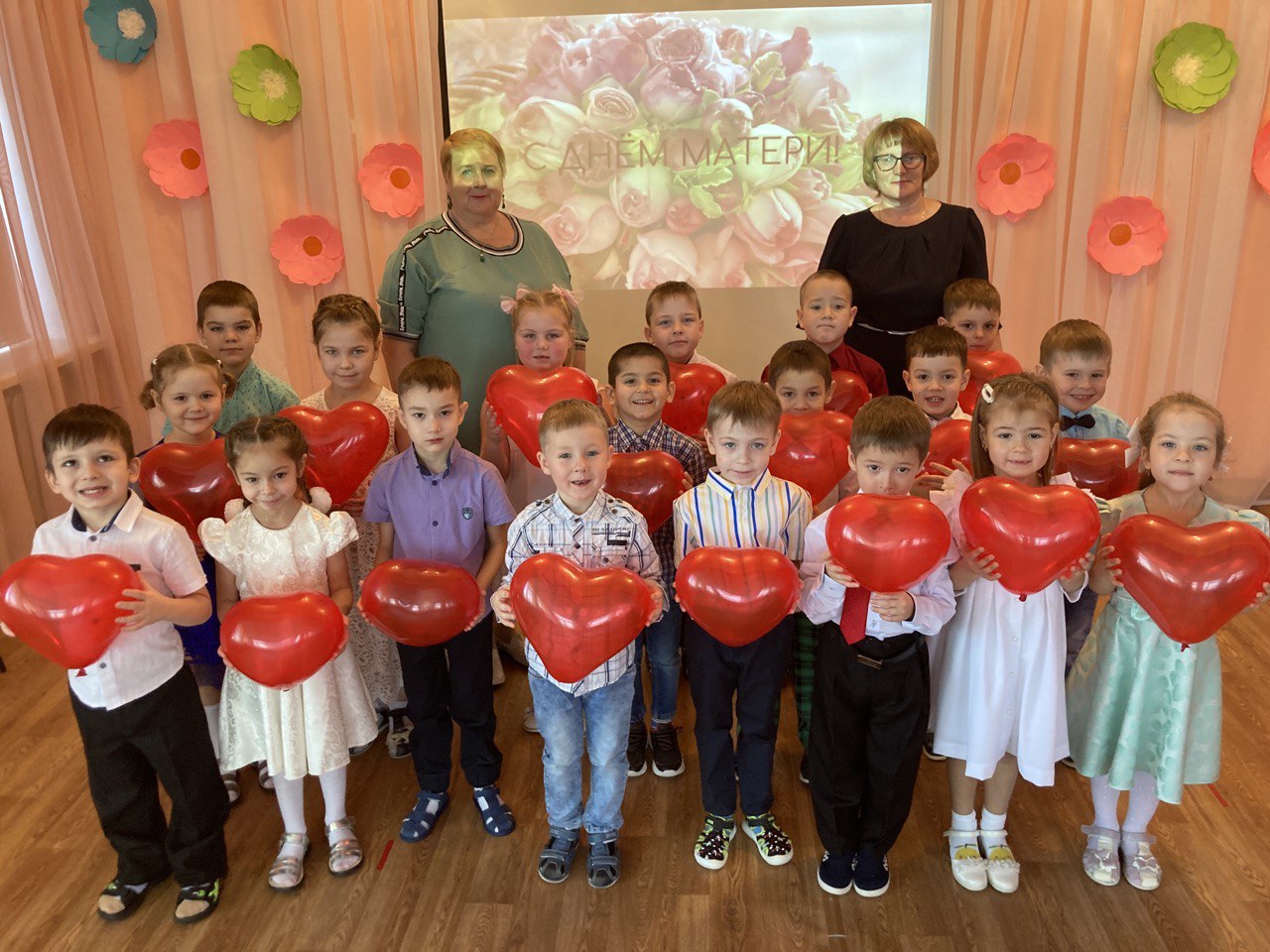 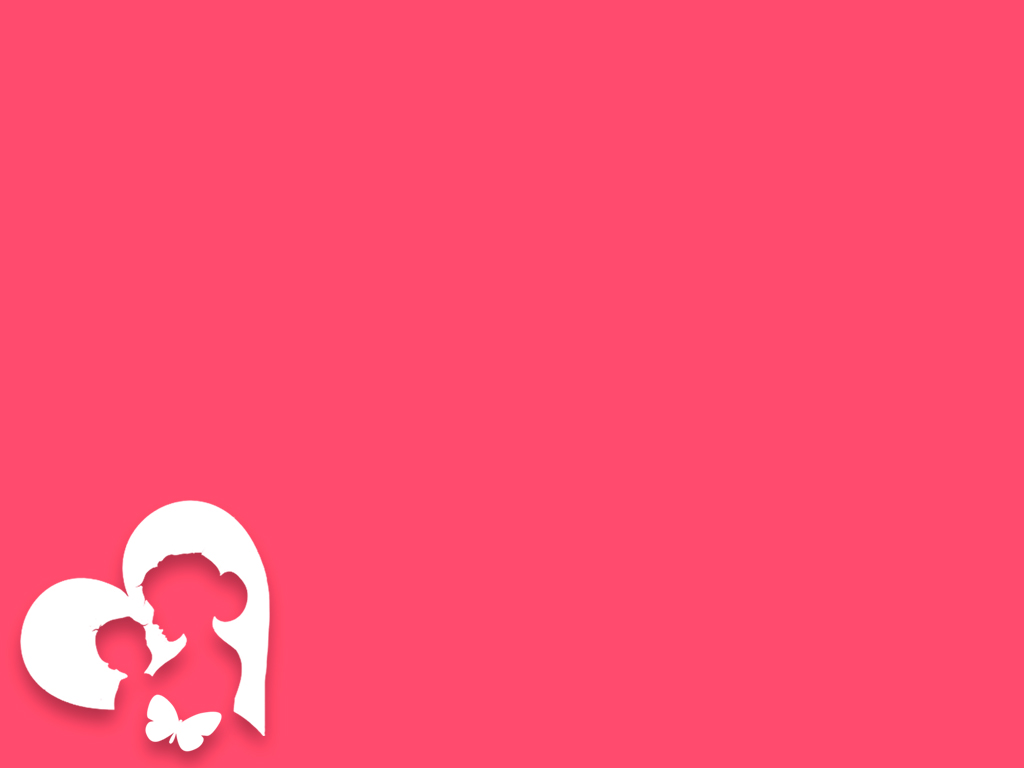 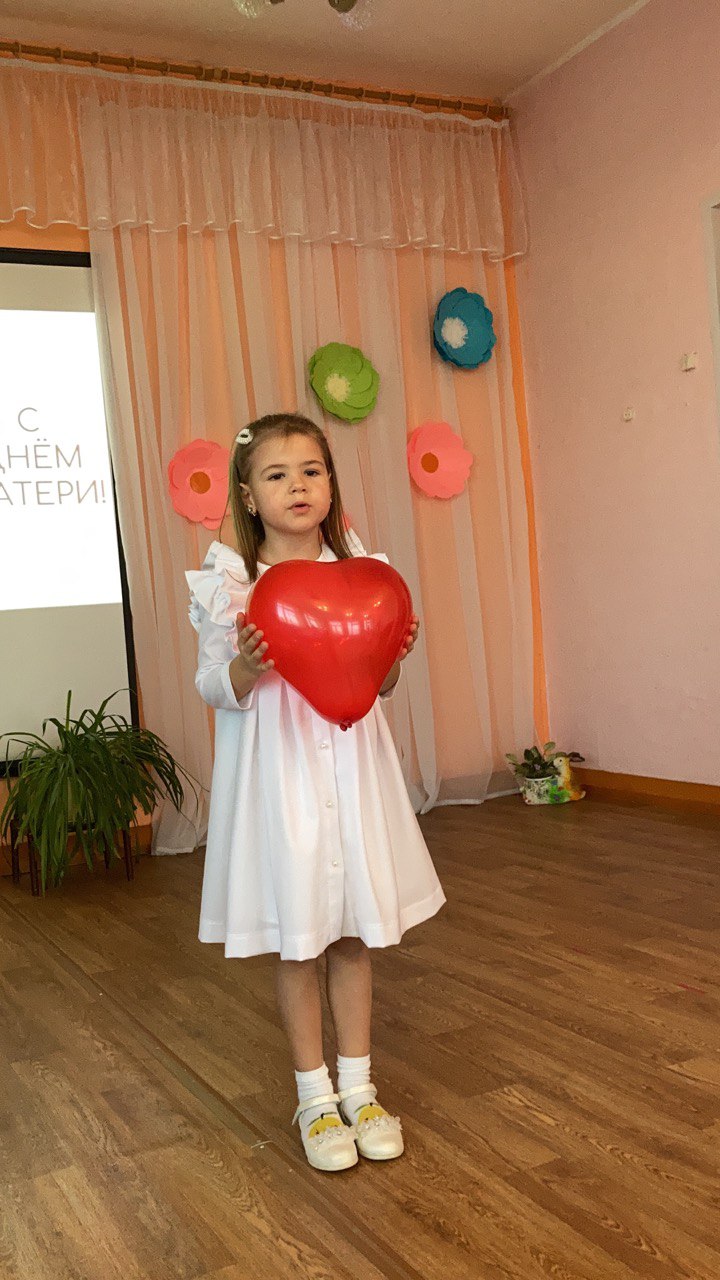 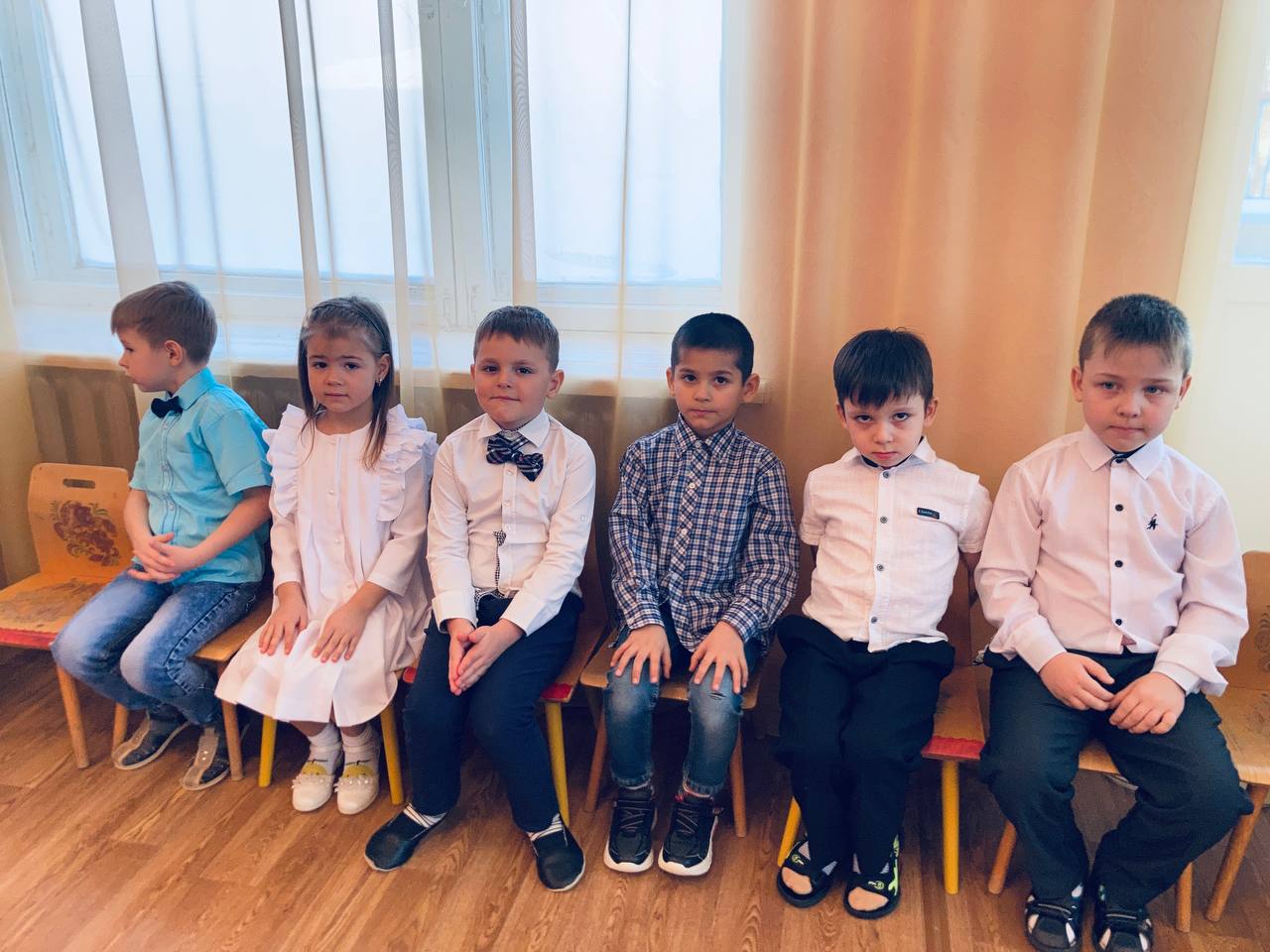 ДЕНЬ МАТЕРИ
КОНЦЕРТ ДЛЯ МАМ
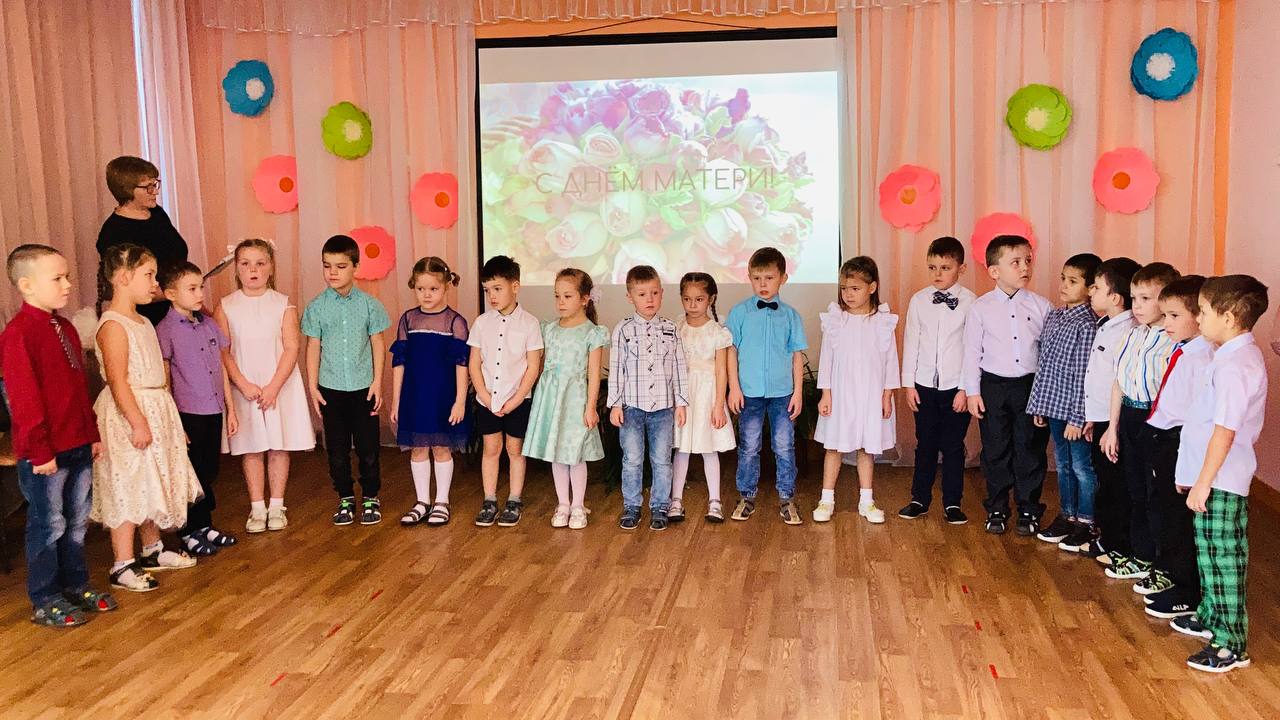 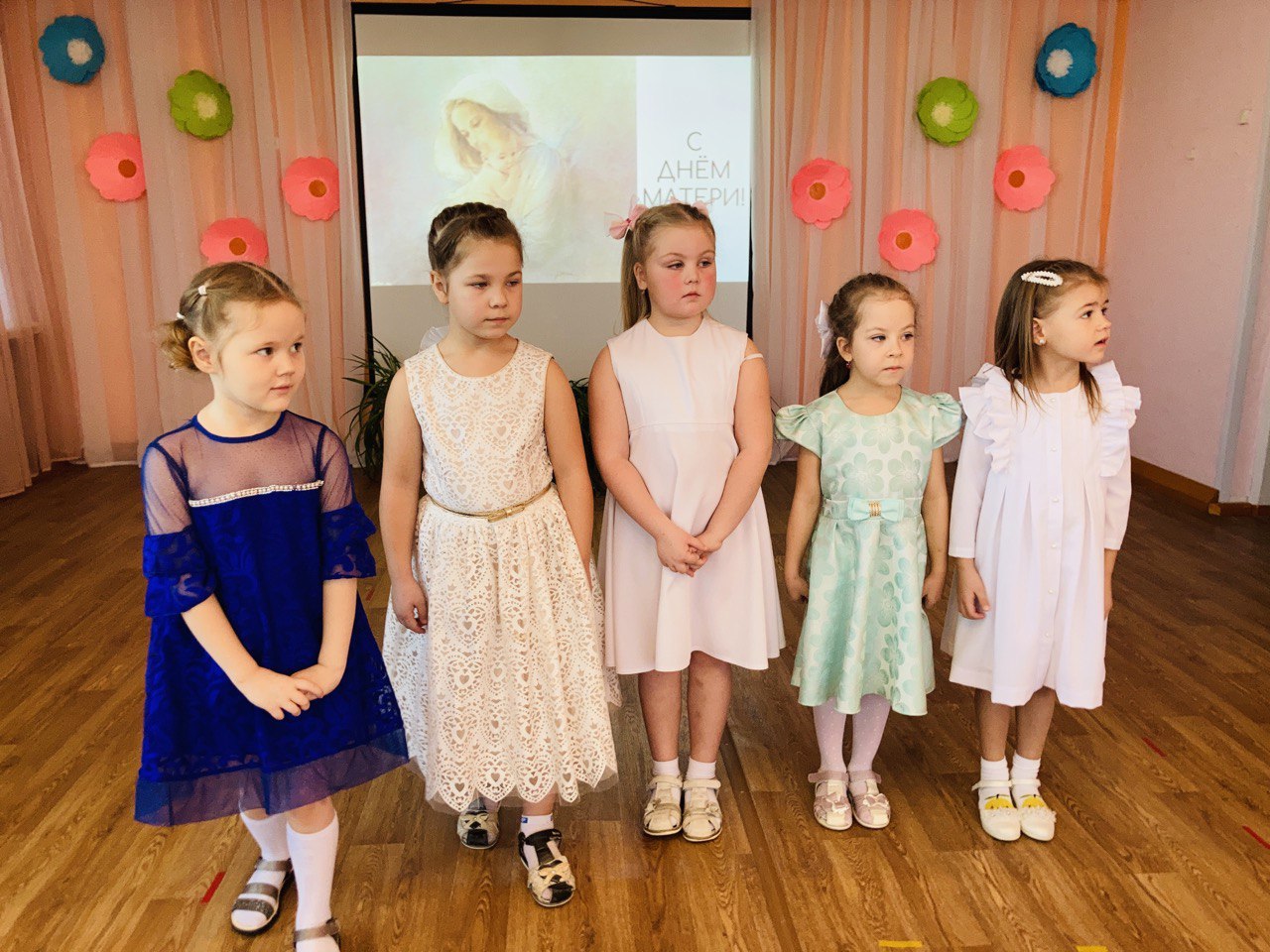 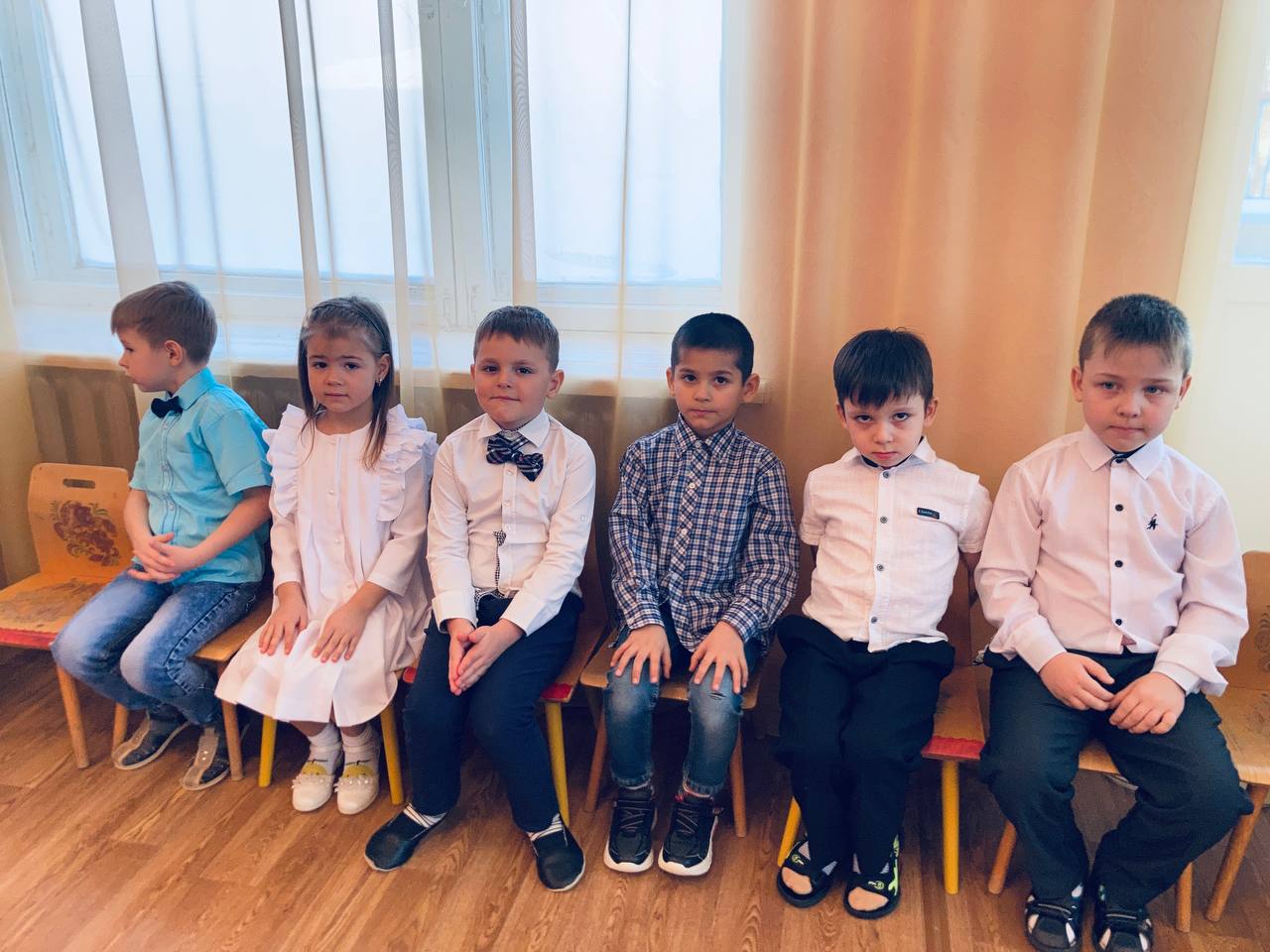 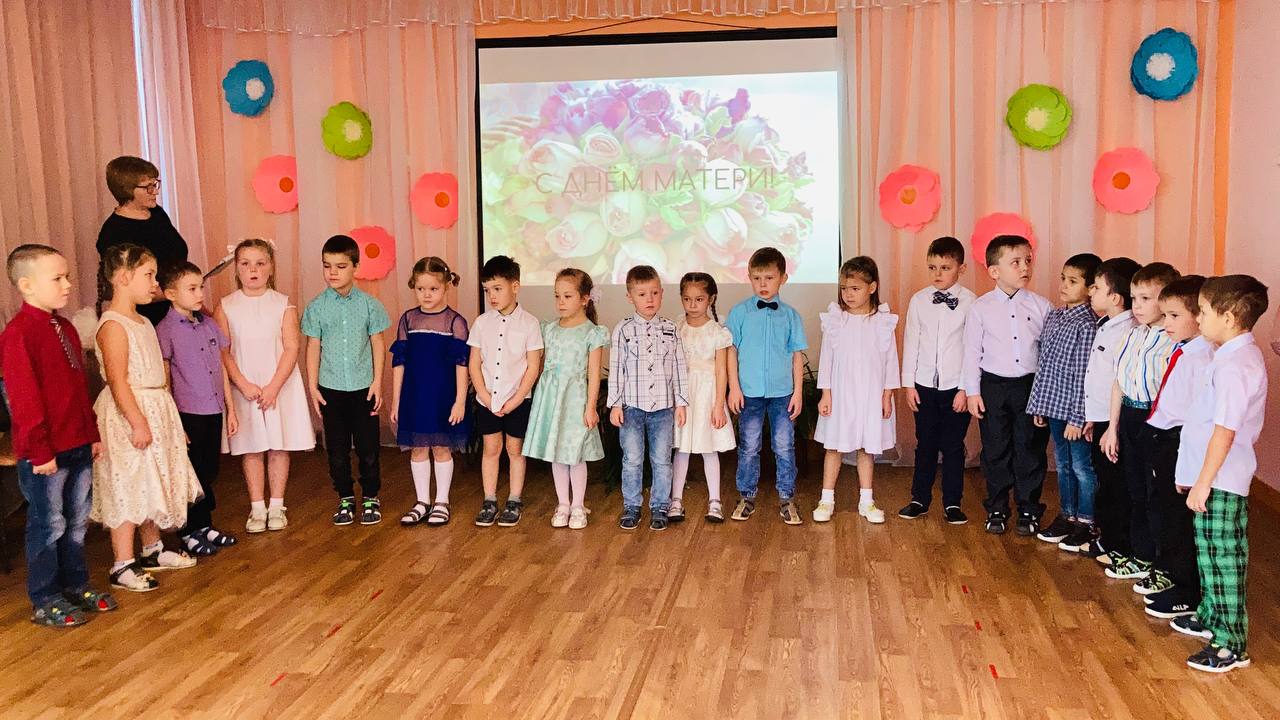 ДЕНЬ МАТЕРИЗахар
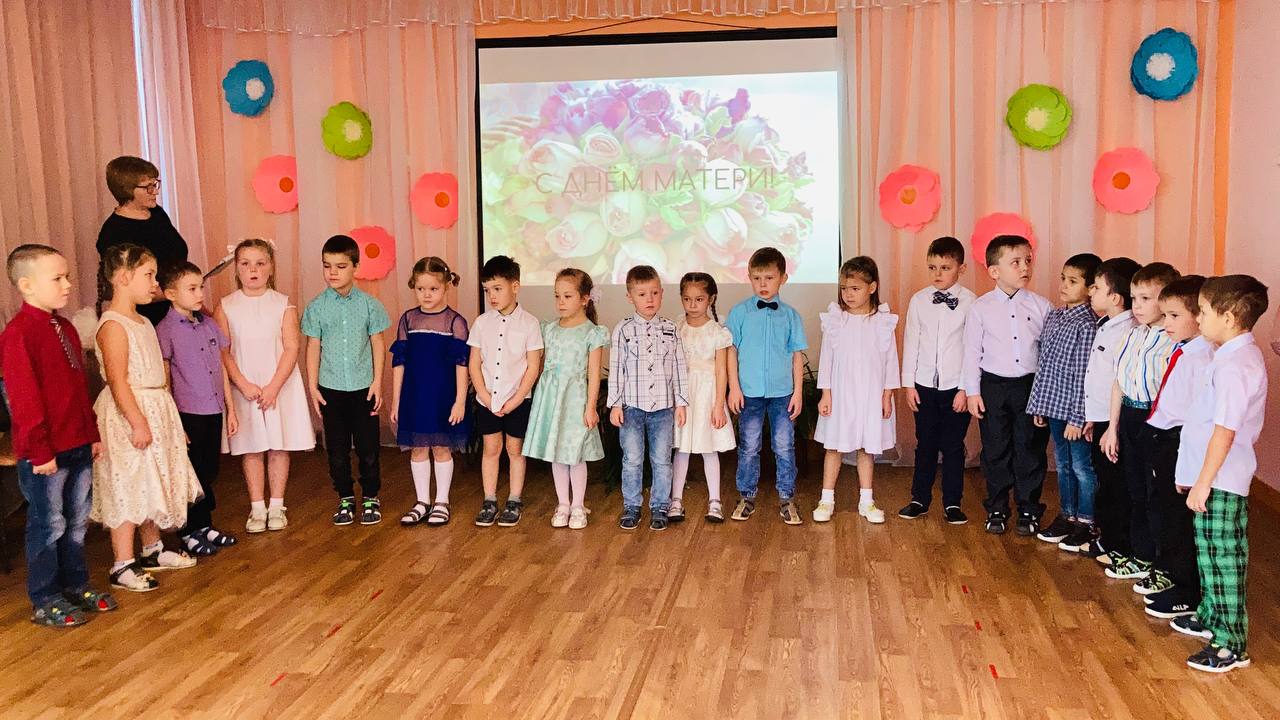 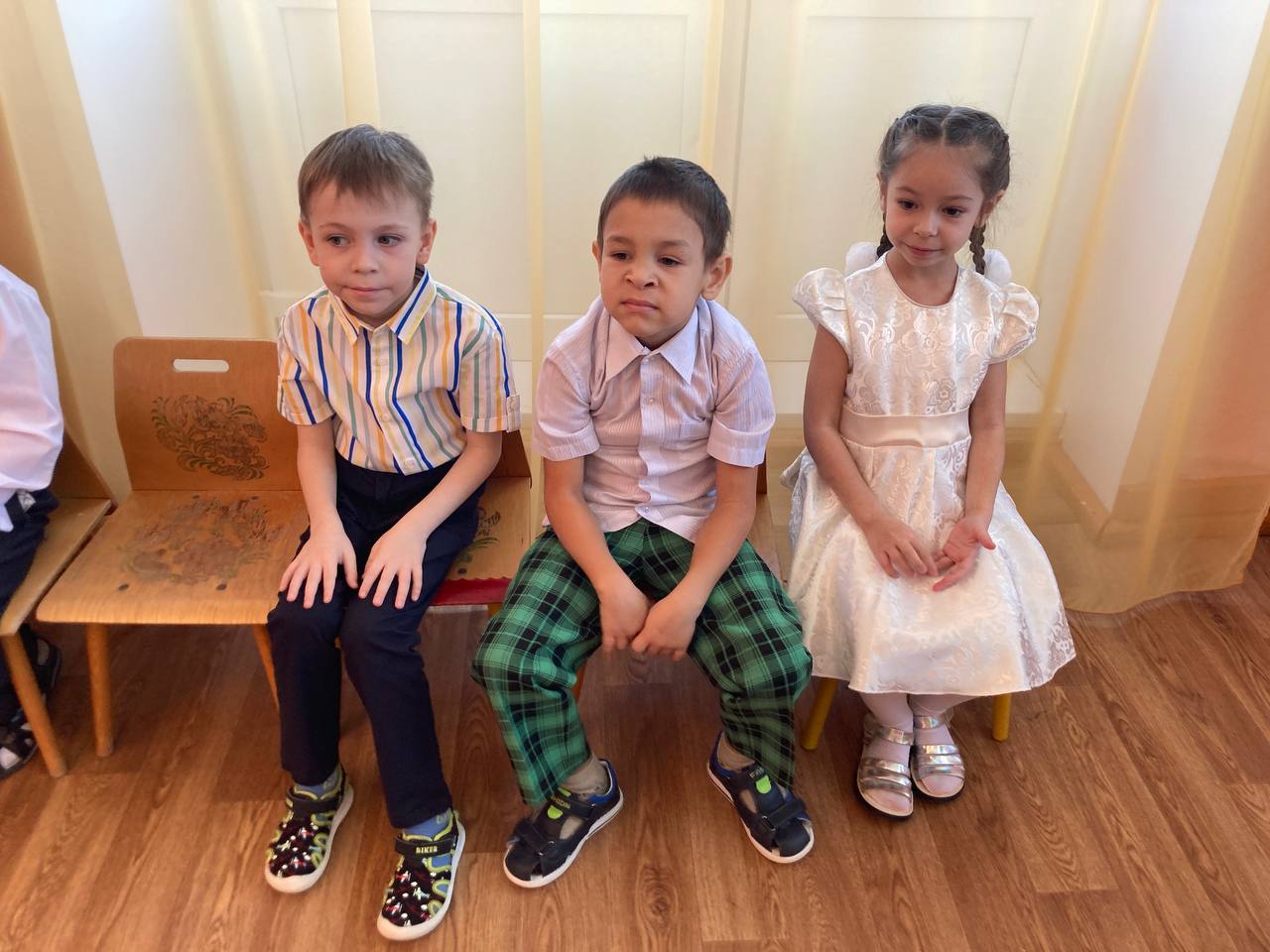 ДЕНЬ МАТЕРИ      Костя
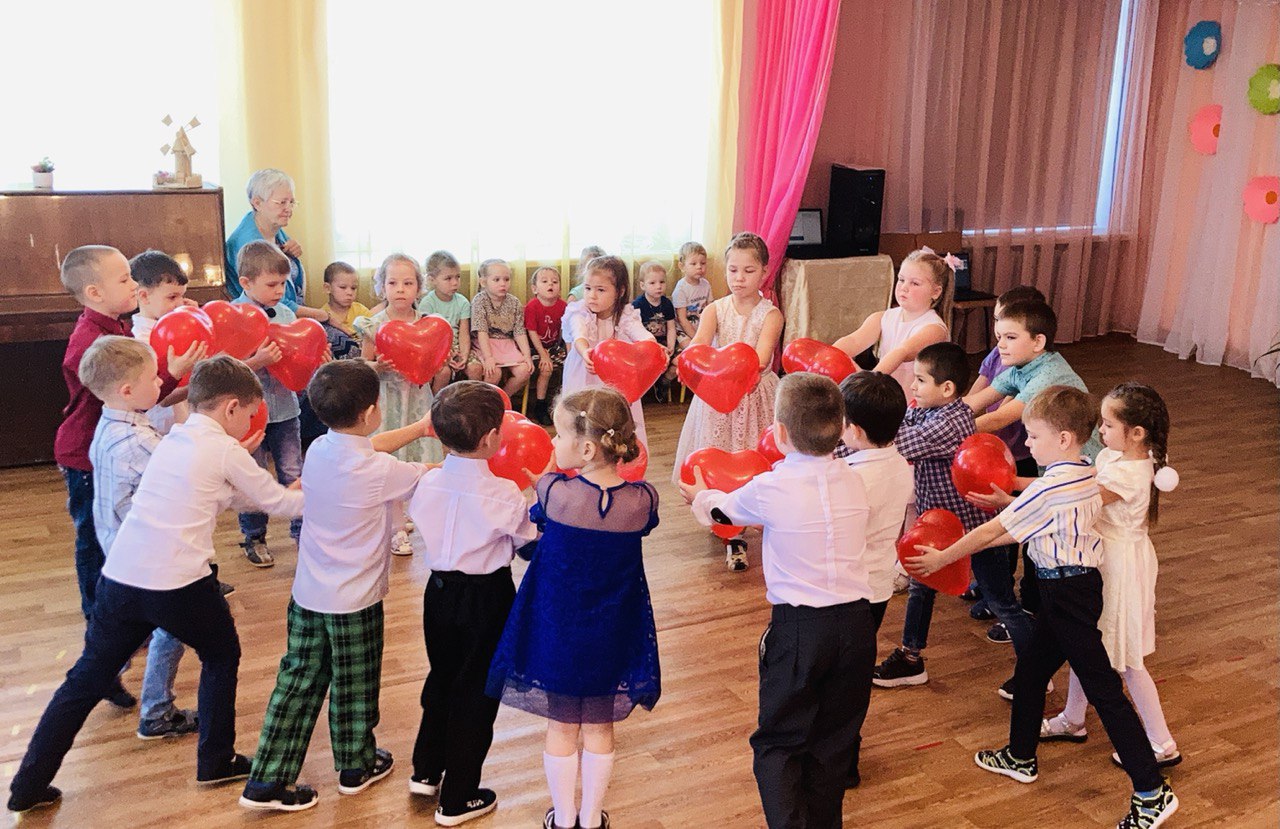 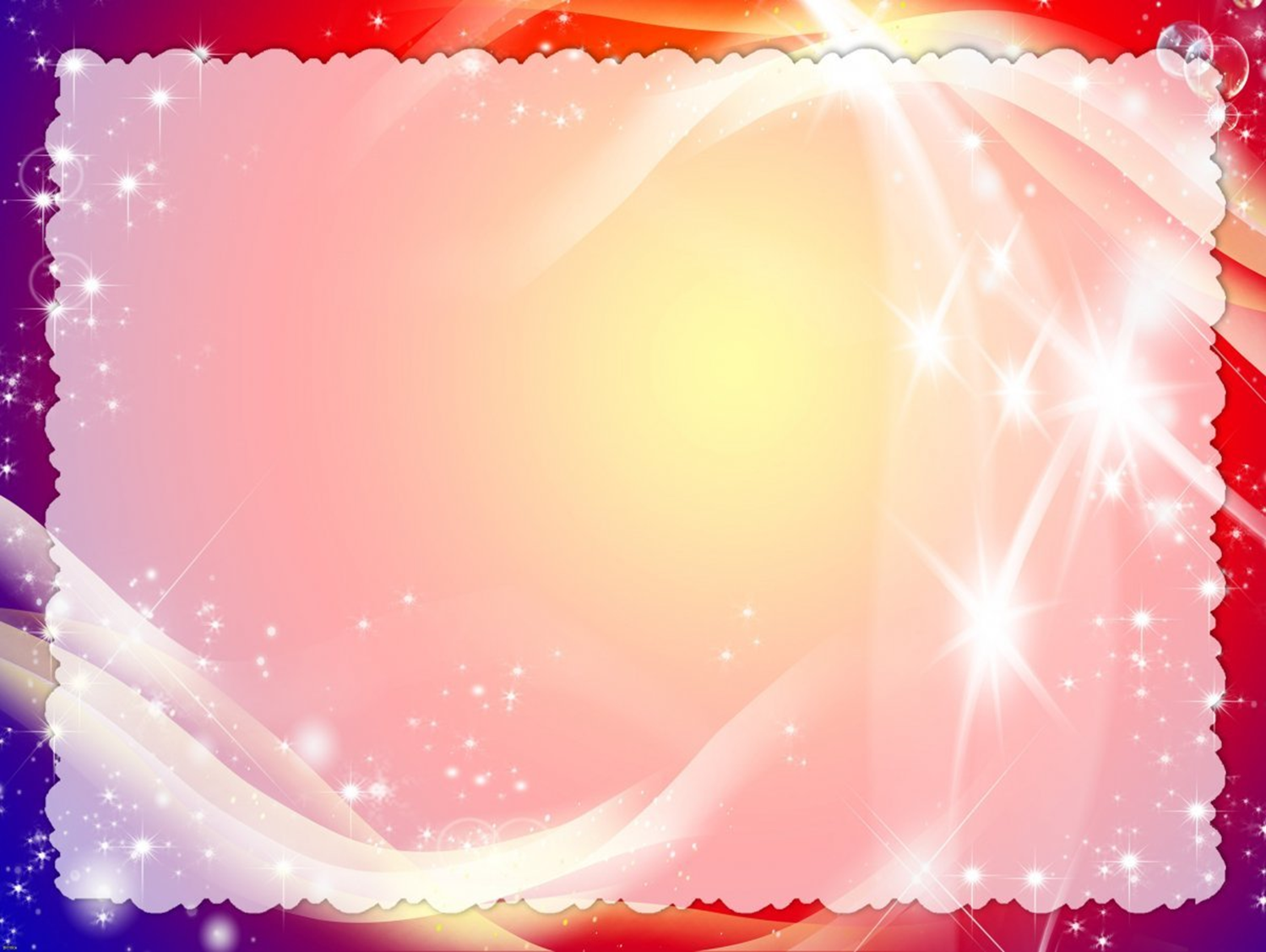 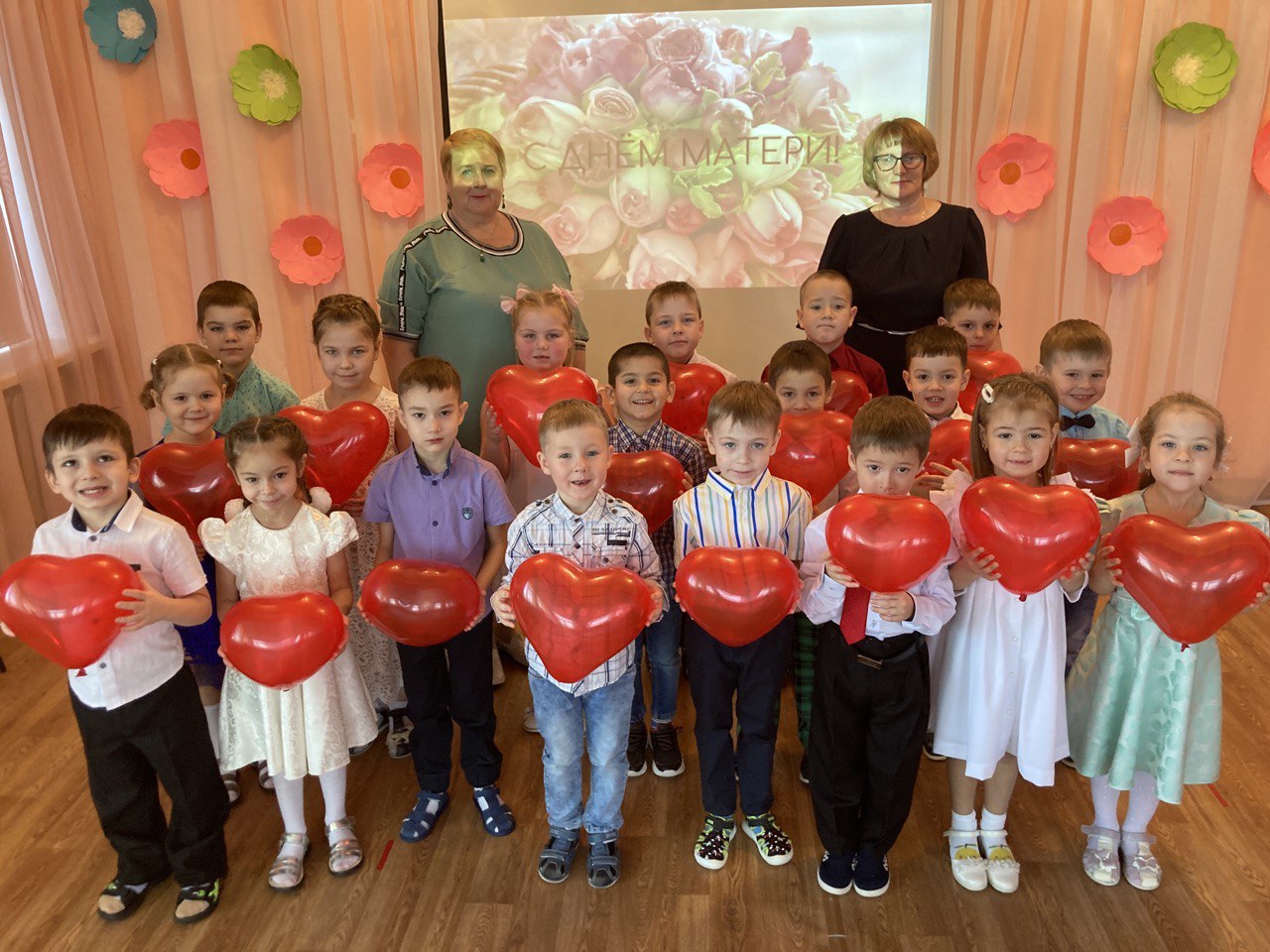 ДЕНЬ МАТЕРИ
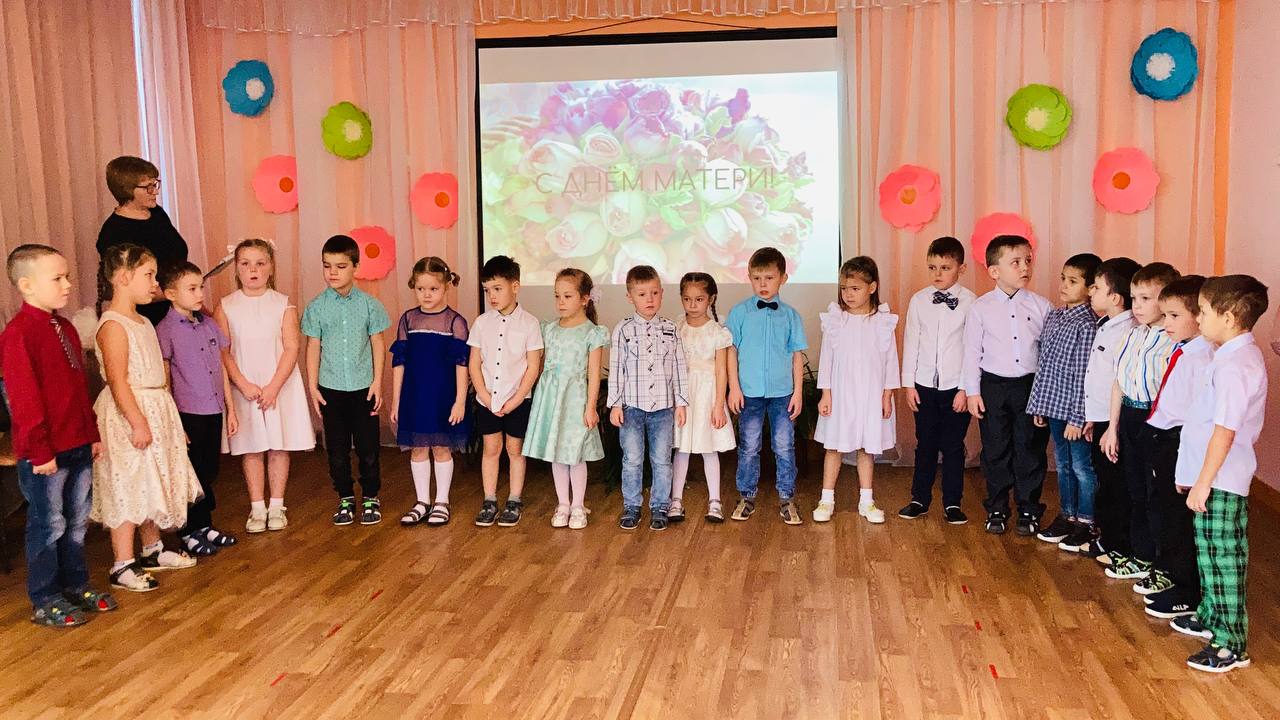 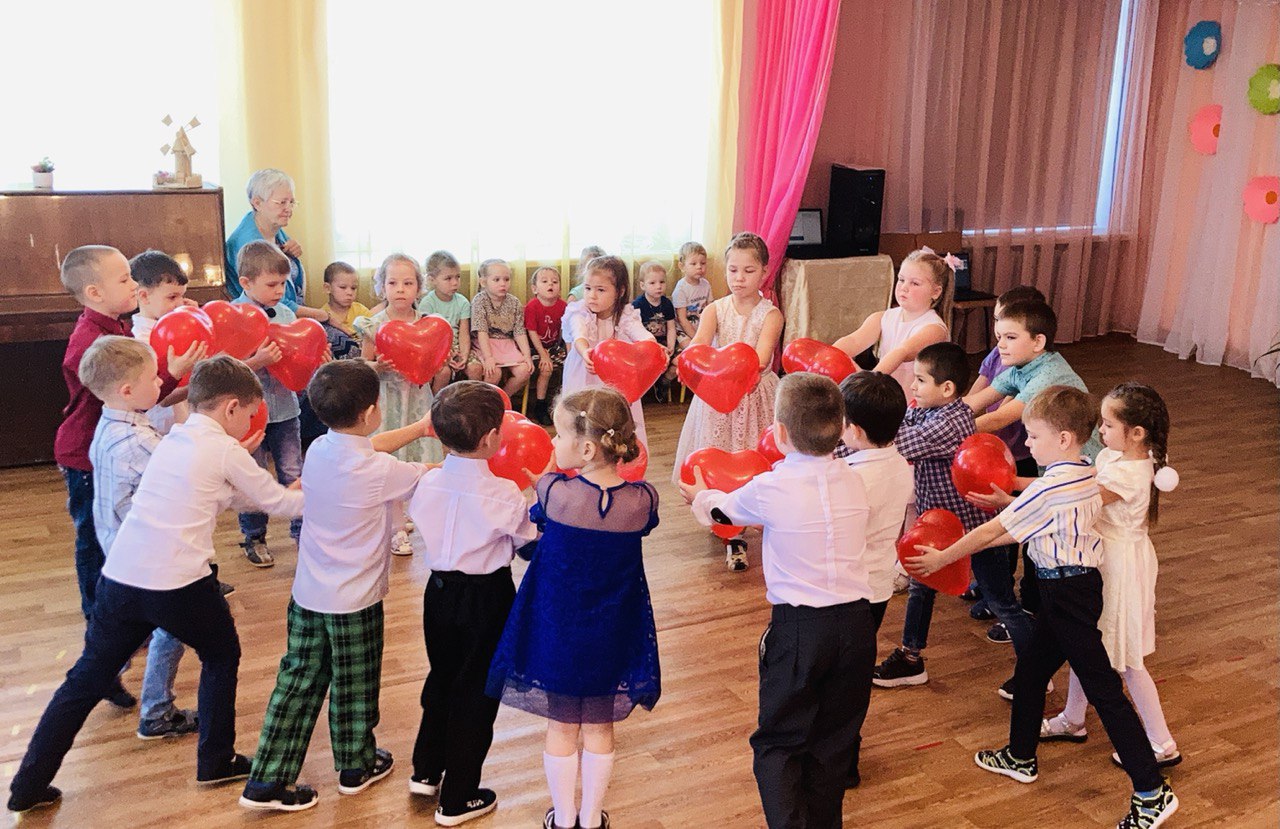 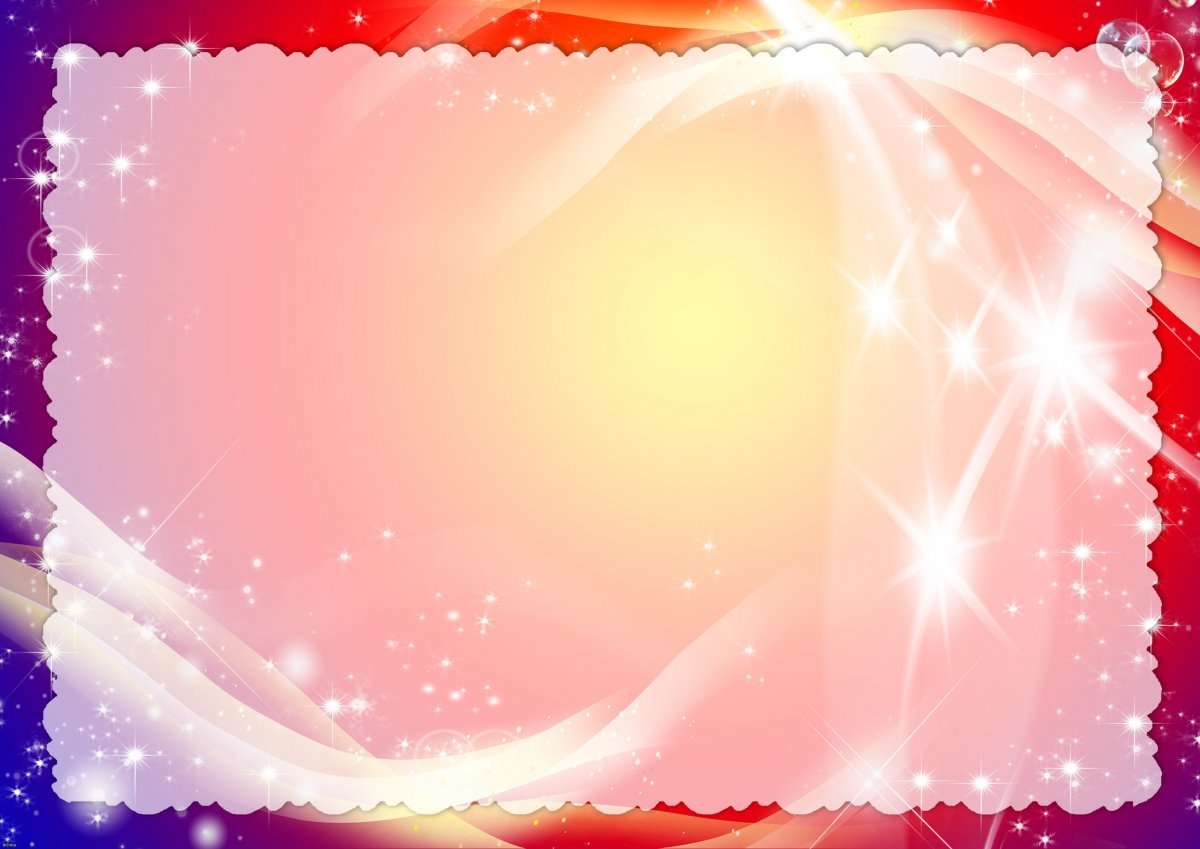 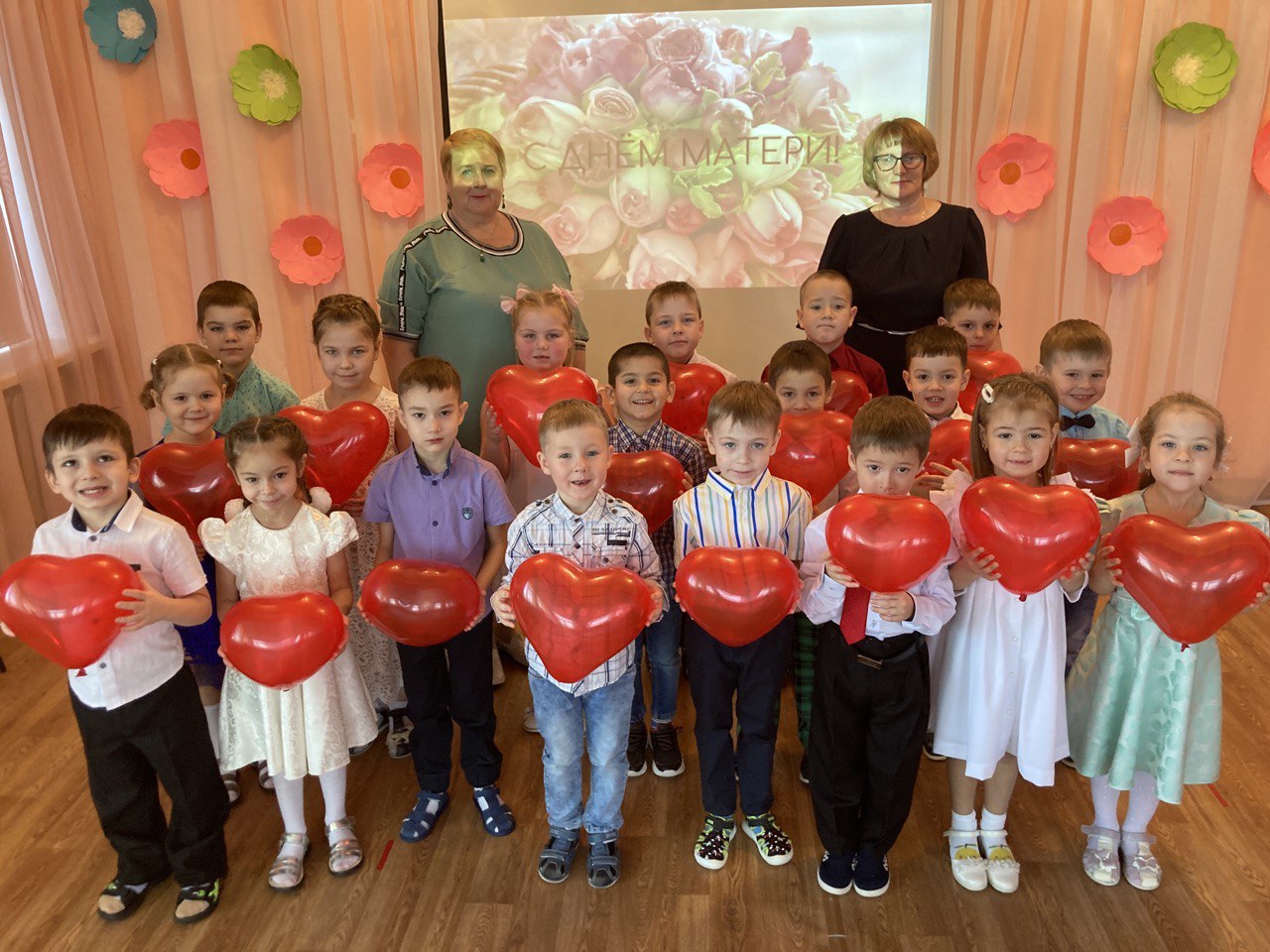 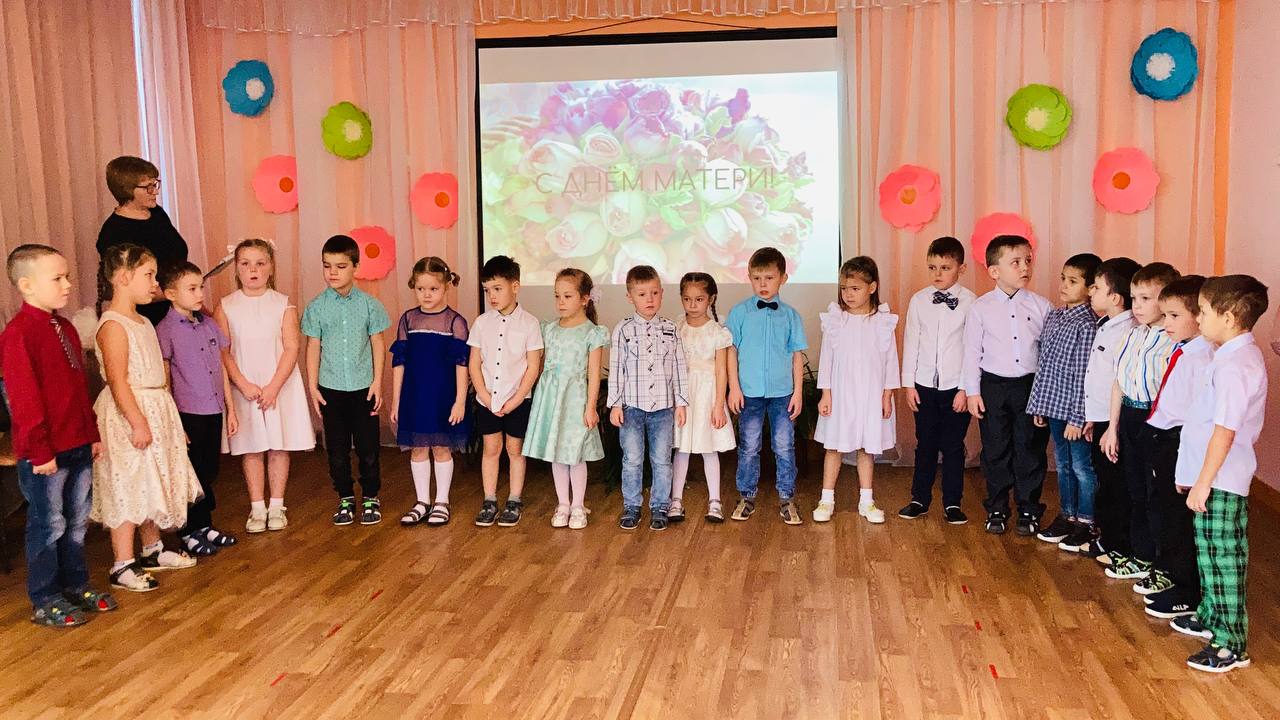 КОНЦЕРТ ДЛЯ МАМ24.11.2021 года